ELS DRETS  HUMANS
XVI SETMANA DE
LA SOLIDARITAT
Xavier Lacasa 
Joan Roca
Roger Codina
&
Quim Salvans
Gener 2010
Tenim els mateixos drets
Tenim dret a la vida
Tots naixem lliures i iguals
Conclusió
Tota persona humana té els mateixos drets i llibertats proclamats per la DECLARACIÓ UNIVERSAL DELS DRETS HUMANS
Hem de respectar els drets.
Hem d' aprofitar la vida.
Tenim dret a la vida, la llibertat i la seguretat, ja que som éssers HUMANS
DEURE
DRET:
NAIXEM LLIURES I IGUALS.
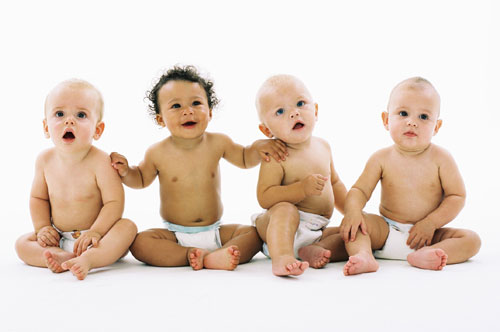 Deure:
Respectar la nostre vida i la dels altres
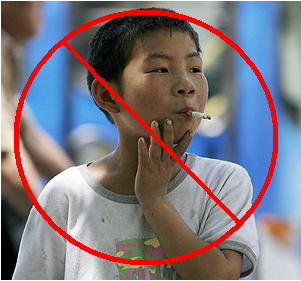 Els Drets Humans són per a tothom!!!